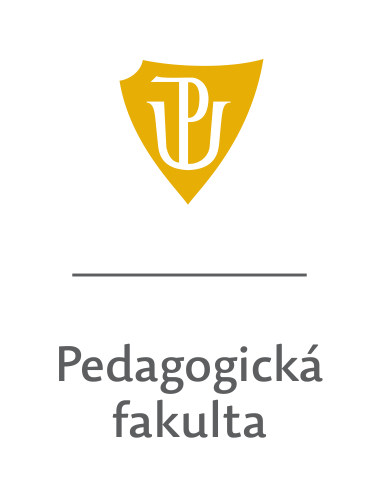 Státní závěrečné zkouškyak. rok 2024/2025
Ústav speciálněpedagogických studií PdF UP
SZZ – zima 2024/2025
Termín zkoušek:
20. – 24. 1. a 27. – 31. 1. 2025 
předtermíny, řádné i opravné termíny

Termín pro písemné podání přihlášky:
4. 12. 2024 do 12:00 hod. – odevzdaná na studijní oddělení – je závazná.

Aktuální informace k SZZ sledujte na webu USS: https://uss.upol.cz/cs/studijni-informace/aktualni-informace-k-organizaci-szz/
SZZ – zima 2024/2025
Vyplnění přihlášky:
Online formulář na:

http://uss.upol.cz/prihlaska-k-szz/

Vyplnění formuláře
Kontrola údajů
Uložení souboru 
Doručení přihlášky na studijní oddělení

Zapsání na konkrétní termín zkoušky ve STAGu (leden 2025)
SZZ – zima 2024/2025
Aktuální informace k SZZ sledujte na webu USS: https://uss.upol.cz/cs/studijni-informace/aktualni-informace-k-organizaci-szz/

Kontakt:
Zdeňka Kozáková, Věra Benešová
Ústav speciálněpedagogických studií 
Žižkovo nám. 5
771 40  Olomouc

e-mail: vera.benesova@upol.cz
Tel.: 	+420 585 635 358